Chapter 8Global Management
MGMT7
© 2014 Cengage Learning
8-1 discuss the impact of global business and the trade rules and agreements that govern it
8-2 explain why companies choose to standardize or adapt their business procedures
8-3 explain the different ways that companies can organize to do business globally
8-4 explain how to find a favorable business climate
8-5 discuss the importance of identifying and adapting to cultural differences
8-6 explain how to successfully prepare workers for international assignments
© 2014 Cengage Learning
The Impact of Global Business
Multinational corporations

Direct foreign investment
8-1
© 2014 Cengage Learning
Trade Barriers
Tariff – direct tax on imported goods

Nontariff barriers
quotas
voluntary export restraints
government import standards
subsidies
customs classification
8-1
© 2014 Cengage Learning
Trade Agreements
General Agreement on Tariffs and Trade (GATT)
Existed from 1947 to 1995
Agreement to regulate trade among more than 120 countries
“Substantial reduction of tariffs and other trade barriers and the elimination of tariffs.”
8-1
© 2014 Cengage Learning
World Trade Organization
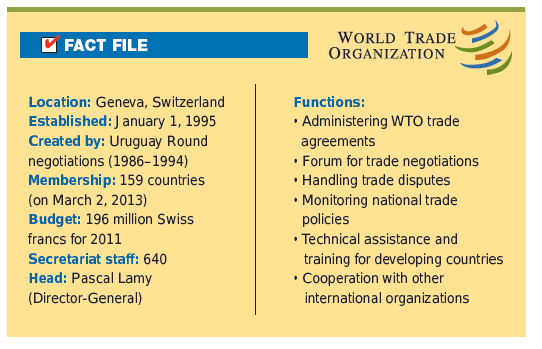 8-1
© 2014 Cengage Learning
Regional Trading Zones
Maastricht Treaty of Europe
NAFTA
CAFTA-DR
UNASUR
ASEAN
APEC
8-1
© 2014 Cengage Learning
Consumers, Trade Barriers, and Trade Agreements
Trade agreements increase choices, competition, and purchase power…decrease prices. 

Free trade agreements create new business opportunities…

…but also intensify competition.
8-1
© 2014 Cengage Learning
Consistency or Adaptation
Global consistency
when a multinational company has offices, manufacturing plants, and distribution facilities in different countries and runs them all using the same rules, guidelines, policies, and procedures 

Local adaptation
when a multinational company modifies its rules, guidelines, policies, and procedures to adapt to differences in foreign customers, governments, and regulatory agencies
8-2
© 2014 Cengage Learning
Forms for Global Business
8-3
© 2014 Cengage Learning
Global New Ventures
Companies founded with an active global strategy.
8-3
© 2014 Cengage Learning
Growing Markets
Purchasing power

Growth potential
8-4
© 2014 Cengage Learning
Choosing a Location
Qualitative factors 
workforce quality
company strategy

Quantitative factors 
 kind of facility being built
 trade barriers
 exchange rates
 transportation and labor costs
8-4
© 2014 Cengage Learning
Minimizing Political Risk
Political uncertainty


Policy uncertainty
8-4
© 2014 Cengage Learning
Strategies for Dealing with Political Risk
Avoidance
 divesting or selling business to avoid risk

Control 
 active strategy to prevent or reduce political risks

Cooperation
using joint ventures and collaborative contracts
8-4
© 2014 Cengage Learning
Becoming Aware of Cultural Differences
Five Dimensions of Culture
  Power distance 
  Individualism
  Masculinity/femininity
  Uncertainty avoidance
  Short-term/long-term orientation
8-5
© 2014 Cengage Learning
Language and Cross-Cultural Training
Documentary training

Cultural simulations

Field simulation training
8-6
© 2014 Cengage Learning
Spouse, Family, and Dual-Career Issues
Adaptability screening
 assesses how well managers and families are likely to adjust to a foreign culture

Language and cross-cultural training for the family is just as, if not more, important than training for employees.
8-6
© 2014 Cengage Learning